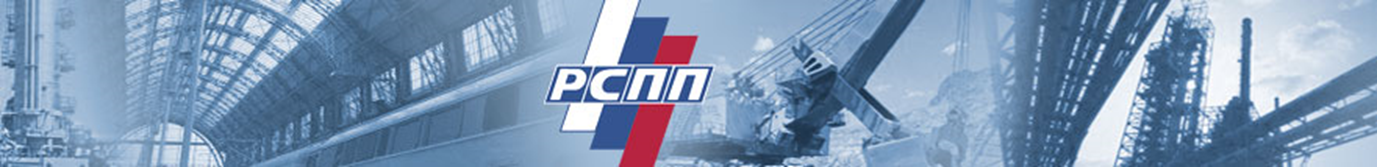 Комитета РСПП по корпоративной социальной ответственности и демографической политике РСПП о Концепции развития публичной нефинансовой отчетности
Е.Н. Феоктистова
		Управляющий директор по корпоративной 			ответственности, устойчивому развитию и 			социальному  предпринимательству, зам.                                 		председателя Комитета РСПП 

Москва 2017
Современный статус документов
Февраль 2017 г. 

в Правительство Российской Федерации  внесены 

Проект Концепции развития публичной нефинансовой отчетности (ПНО) 
и 
План мероприятий по реализации Концепции ПНО
Задачи Концепции )
разработать минимальные требования к публичной нефинансовой отчетности, а также рекомендации по процедурам проверки, оценки и заверения публичной нефинансовой отчетности; 
   определить направления совершенствования требований к раскрытию публичной нефинансовой отчетности;
   создать основу для формирования нормативно-правовой базы  в сфере публичной нефинансовой отчетности, в том числе по вопросам социальной ответственности и устойчивого развития;
   способствовать распространению и использованию в практике организаций единых понятий в сфере публичной нефинансовой отчетности, в том числе по вопросам социальной ответственности и устойчивого развития; 
   содействовать развитию профессиональной подготовки  и повышению квалификации в сфере социальной ответственности, устойчивого развития и публичной нефинансовой отчетности;
   способствовать обеспечению информационной поддержки в сфере социальной ответственности, устойчивого развития и публичной нефинансовой отчетности, в том числе для повышения информированности инвесторов и иных заинтересованных сторон, а также для развития международного сотрудничества в этой сфере.
Формы ПНО
Тематические отчеты по отдельным направлениям деловой практики (экологические, социальные) не заменяют публичную нефинансовую отчетность, но могут использоваться как дополнительный источник информации, ссылки на них рекомендуется включать в ПНО.
Подтверждение, заверение публичной нефинансовой отчетности
Обществен- ное заверение
Профессио-нальное
заверение
Этапы развития ПНО
Ключевые задачи ближайшей перспективы
Определение перечня базовых показателей и подготовка Методических рекомендации по  их  использованию в практике отчетности
   Разработка методических рекомендаций по подготовке ПНО
   Составление индексов и рейтингов в области устойчивого развития и корпоративной  ответственности на основе анализа публичной нефинансовой отчетности, обеспечение сопоставимости результатов оценки, развитие инструментария, расширение практики использования. 
   Создание Совета индексов на площадке РСПП.
   Разработка фондового индекса в области устойчивого развития, ответственности и отчетности (ESG-индекс).
1. Охват
 основных
 областей
ответственности
2. Совместимость 
с используемыми 
в мировой практике
 рекомендациями, в т.ч. показателей 
по целям тысячелетия
3. Соответствие отечественной практике отчетности
(имеют источником, 
в основном, государственную статистическую отчетность 
предприятий или информацию обычного 
внутреннего управленческого учета)
Основные подходы к формированию базовых индикаторов  Главное – сопоставимость данных
К вопросу о необходимости совершенствовать инструментарий независимой оценки
Использование индексов и рейтингов в информационно-аналитических  целях  имеет  возможности и ограничения 
+  выявление и освещение важных характеристик деятельности и отчетности компаний: уровень открытость и прозрачности; качество(эффективность) систем менеджмента, определение особых преимуществ ( выбор «чистых» с (.)   используемых технологий компаний), наличие успешных ESG-инициатив и др.
– Не высокая пригодность для обобщенного анализа (формирования целостного образа компании) на основе сопоставимых методик  различных инструментов оценки компаний разнообразие используемых методик анализа, которые не всегда универсальны,  неполнота оценок, результаты  не всегда сводимы с другими и др.
NB! задача: введение в общепринятую практику  составителей разных оценок этических норм от GISR  (РГ по рейтингам), повышение сопоставимости результатов.
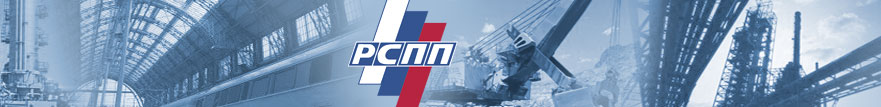 Информация

 на Интернет-сайте РСПП:  www.rspp.ru


Спасибо за внимание!
Хотя исследование 2013 года показало, что законодательство и давление на инвесторов стало главным стимулом для компаний начать интегрировать вопросы  ESG в общую стратегию. Новое исследование 2016 года показало, что произошел качественный скачок, и сейчас работа с  ESG  факторами воспринимается как неотъемлемая часть работы бизнеса, которая может улучшить общие показатели, качество риск-менеджмента и производительность компании.  Частные инвестиционные компании, таким образом, ставят вопросы управления ESG в центр их инвестиционной политики, а 60% из них теперь говорят, что они проводят систематический обзор рисков, связанных с ESG. 77% подчеркивают обязательный характер анализа этих вопросов на момент приобретения. И, наконец, 58% считают целесообразным интегрировать вопросы ESG  в ядро немедленного плана преобразования для вновь приобретенных предприятий в течение первых 100 - 180 дней. 
 Исс-е в 22 странах, данные –по Франции ( «вызовы устойчивого развития в секторе частного инвестирования» PwC)